Fitnessstudio
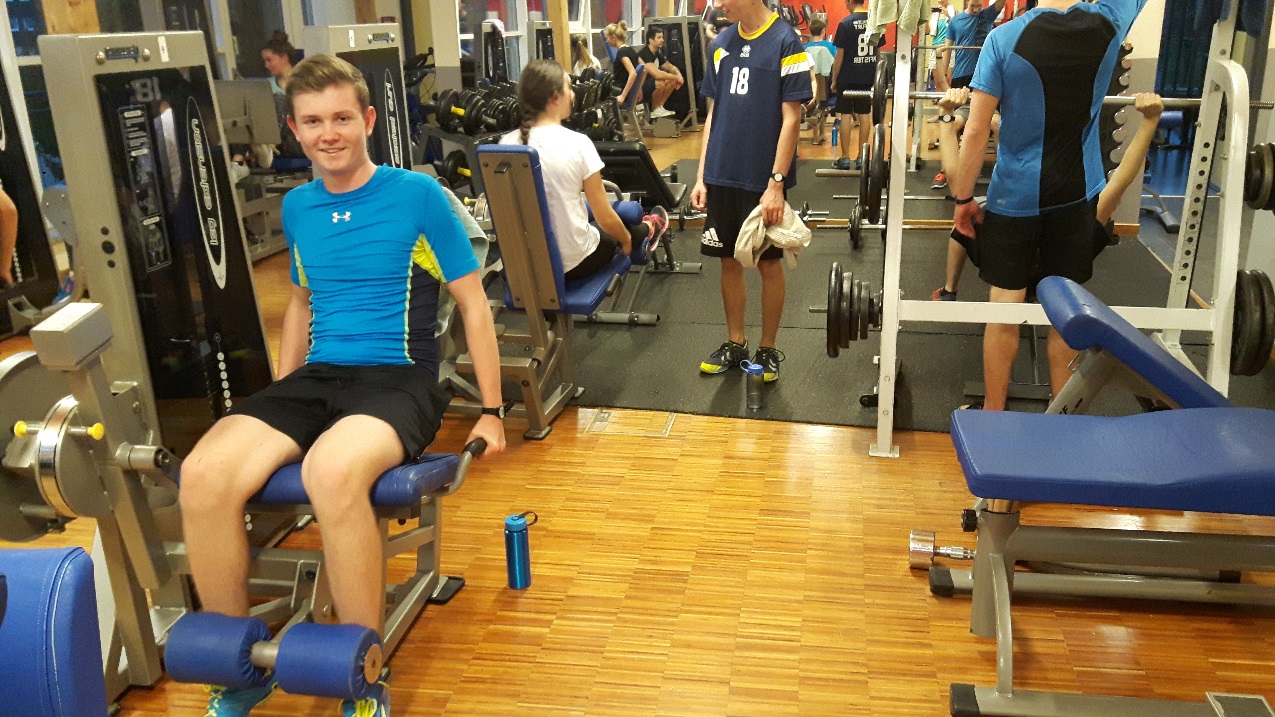 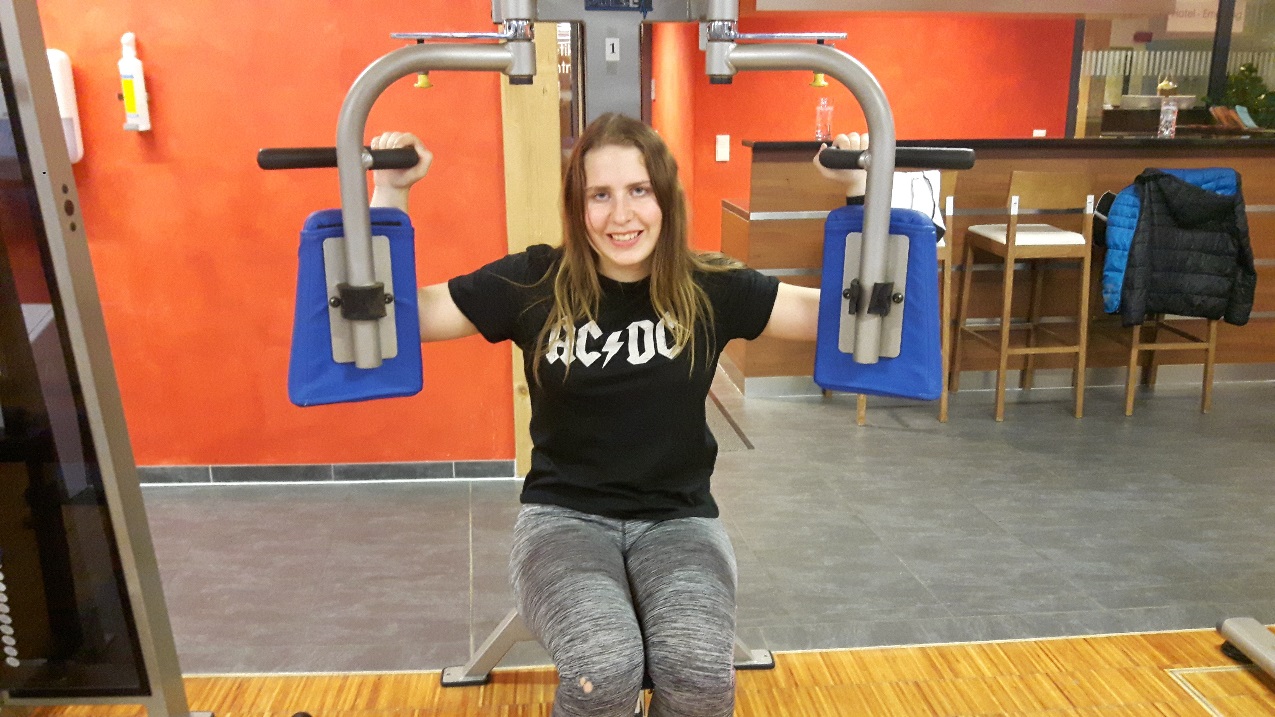 Aquathlon
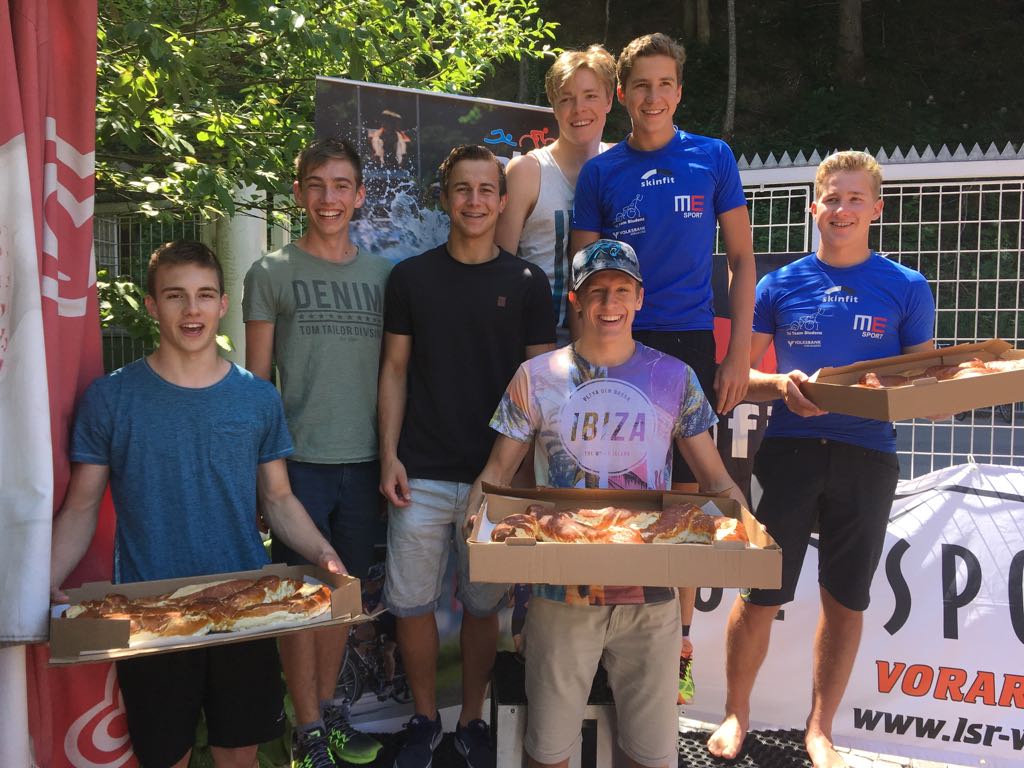 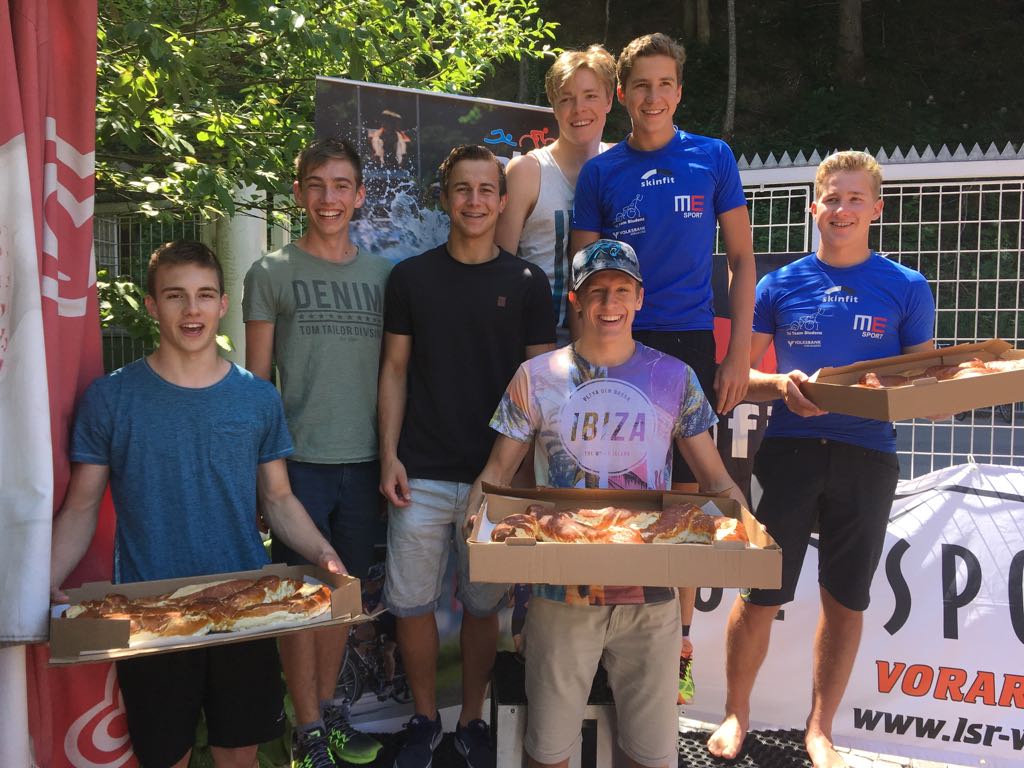 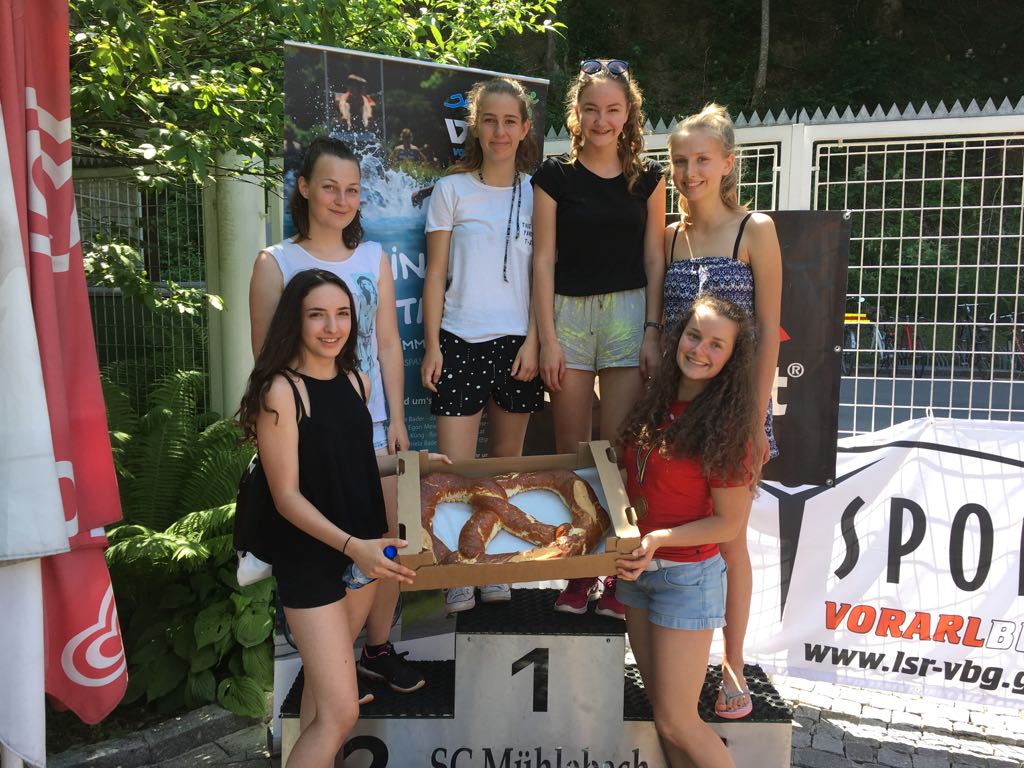